I.C.C.A.2024
Un cavatappi inedito
A brand new corkscrew
Premessa
Qui presentiamo un cavatappi che crediamo sia una invenzione ossia che non ci siano precedenti uguali a questo.Il progetto nasce dallo studio di cavatappi noti, valutando la loro robustezza e la riduzione della forza necessaria alla estrazione del tappo che essi possiedono.                                                                                                                                                In particolare il progetto mette insieme le caratteristiche migliori di due cavatappi.
Foreword
Here we present a corkscrew that we believe is an invention i.e. there are no precedents equal to this one.
The project originates from the study of known corkscrews, evaluating their robustness and the reduction in force required to extract the cork that they possess.
Specifically, the project brings together the best features of two corkscrews.
Esemplare a T, Piemonte, ItaliaT type, Piedmont, Italy
MultileveCompound leversWier’s patent n. 12804, september 25 1884«WIER’S PATENT 12804 25 SEPTR 1884 J. HEELEY & SONS MAKERS»
Considerazioni sulla robustezza
Strength considerations
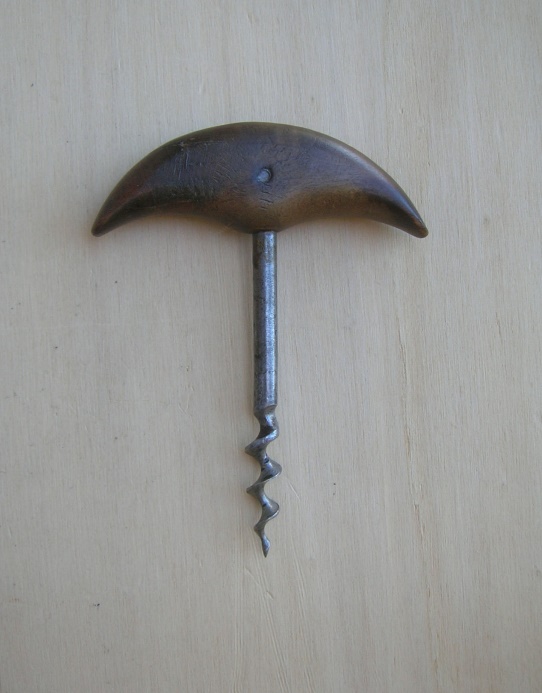 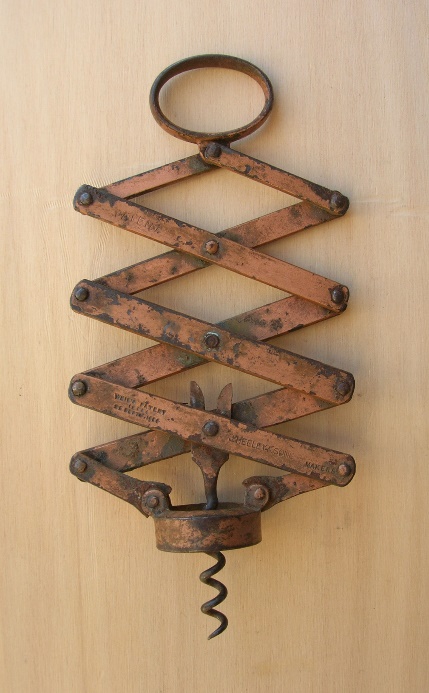 alta                                                                     media  
                        high                                                                  medium
Considerazioni sulla facilità dell’inserimento del verme nel tappo
Considerations on the ease of inserting the worm into the cork
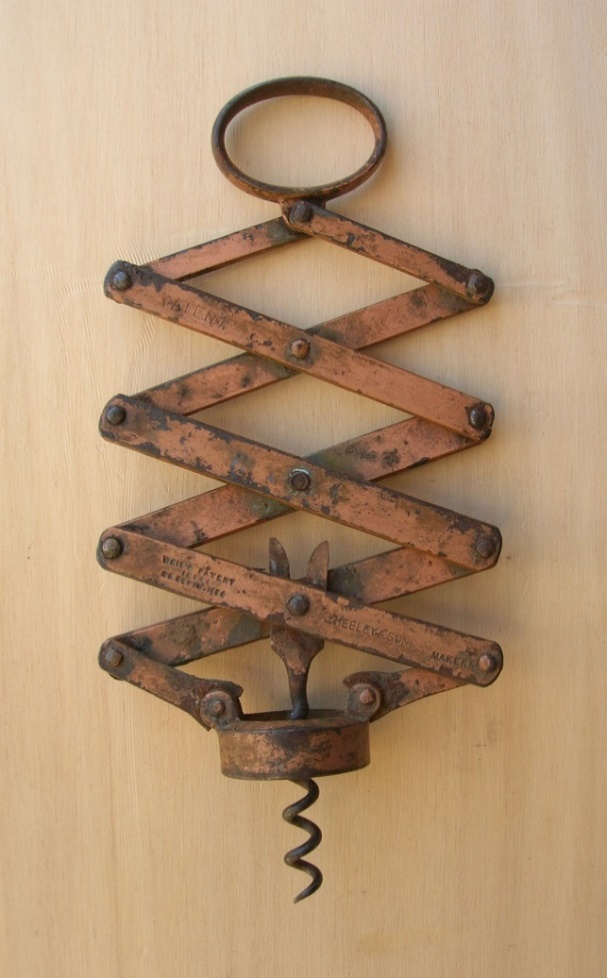 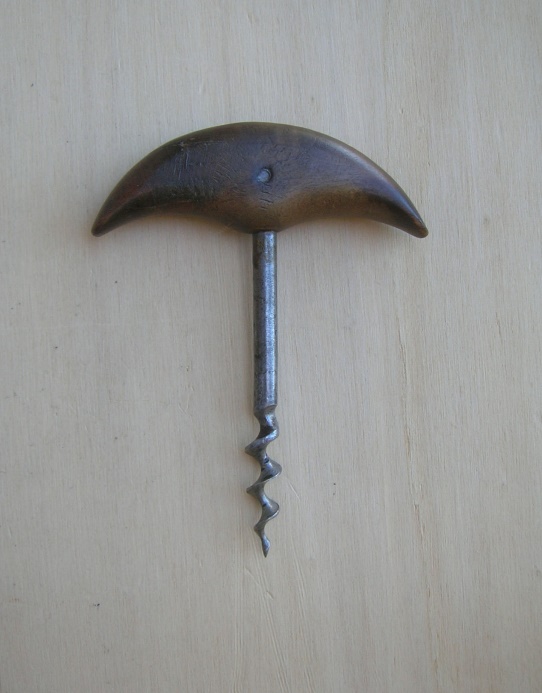 F
F
r1
r1
r1
r1
r2
r2
Relazione fra forza necessaria per l’inserimento F e forza resistente R
Relationship between force required for insertion F and resisting force R
F = r2 / r1 * tan ɑ * R
Buona per entrambi / Good for both
Considerazioni sulla riduzione della forza di estrazione del tappo
Considerations on reducing the force of cork extraction
F
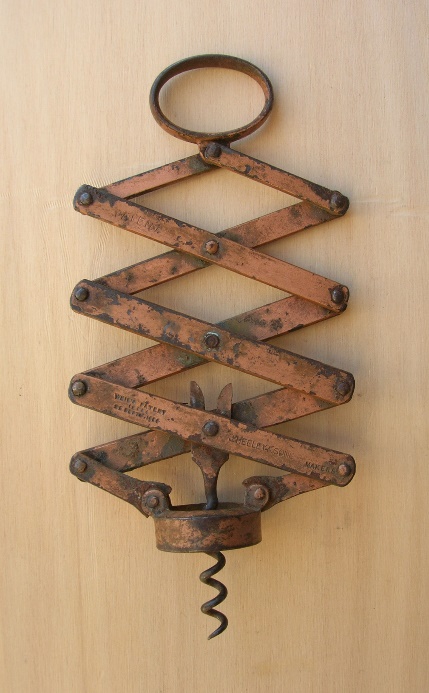 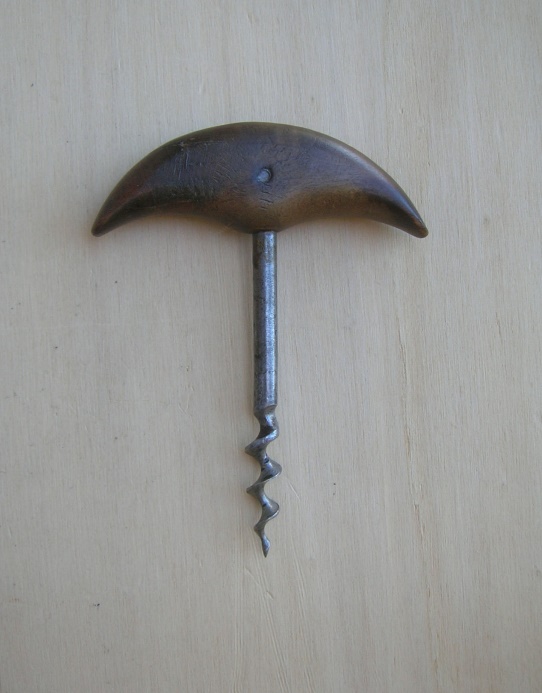 F
d2
d1
R
R
Relazione fra forza di estrazione F e forza resistente R
Relationship between extraction force F and resisting force R
                       F = R                                                  F = (d1 / d2 / n) * R
Guadagno nella riduzione della forza di estrazione 
      Gain in the reduction of extraction force 
      nulla / nothing                                           ottima / optimal
obiettivo                 riunire insieme:
                     goal                       to bring together:
a - la buona robustezza del tipo a T 
   - the good strength of the T-type   
b - la ottima riduzione della forza di estrazione nel tipo multileve
   - The excellent reduction of the extraction force in the compound lever type
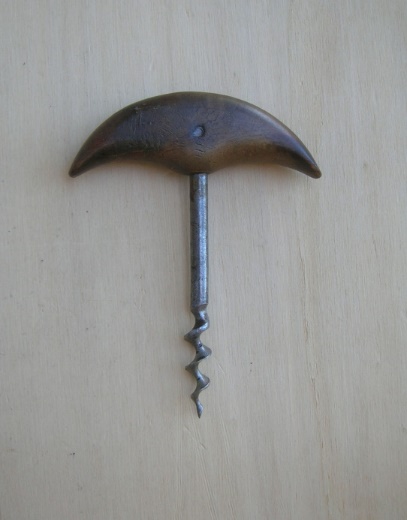 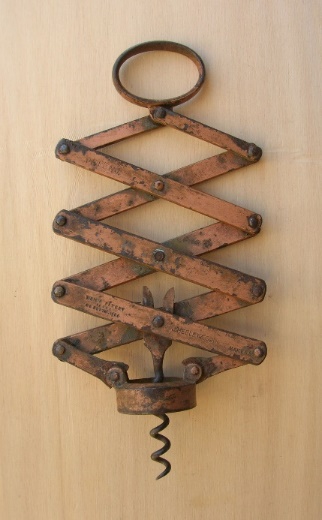 ?
Il risultatoThe result
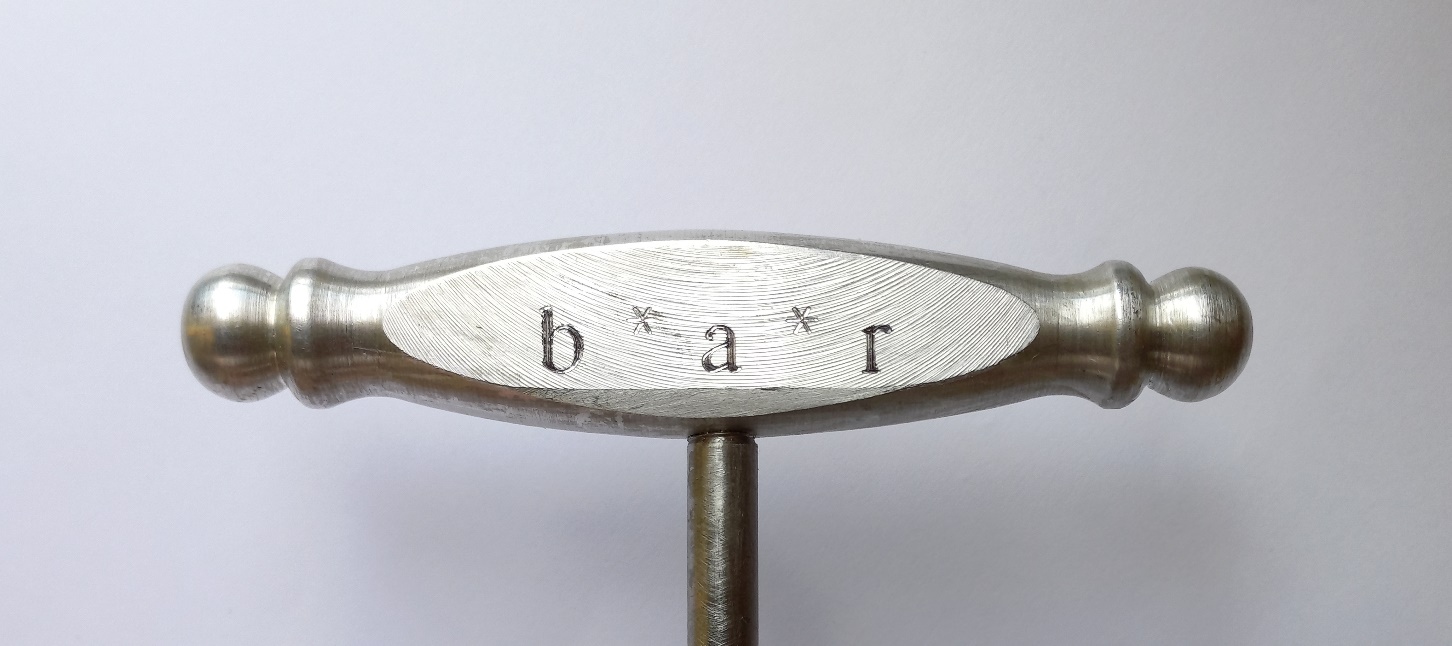 bar

Bruno
Armando
Riccardo
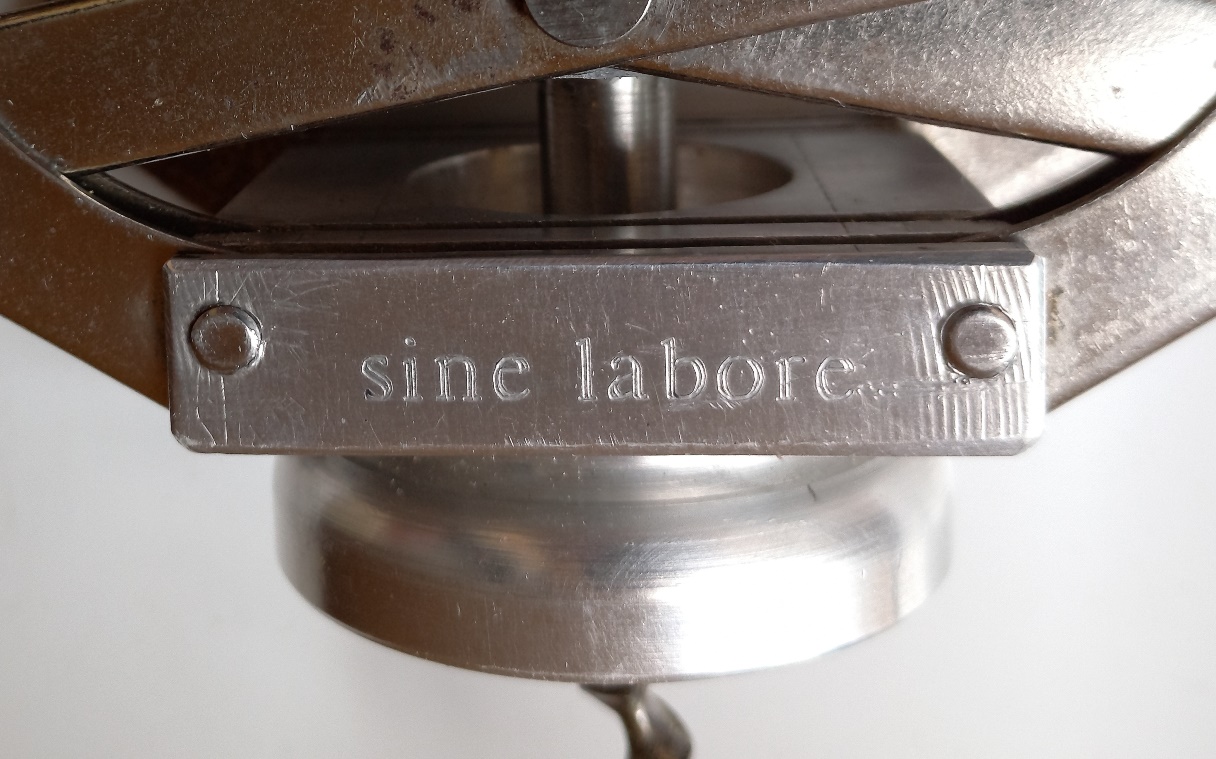 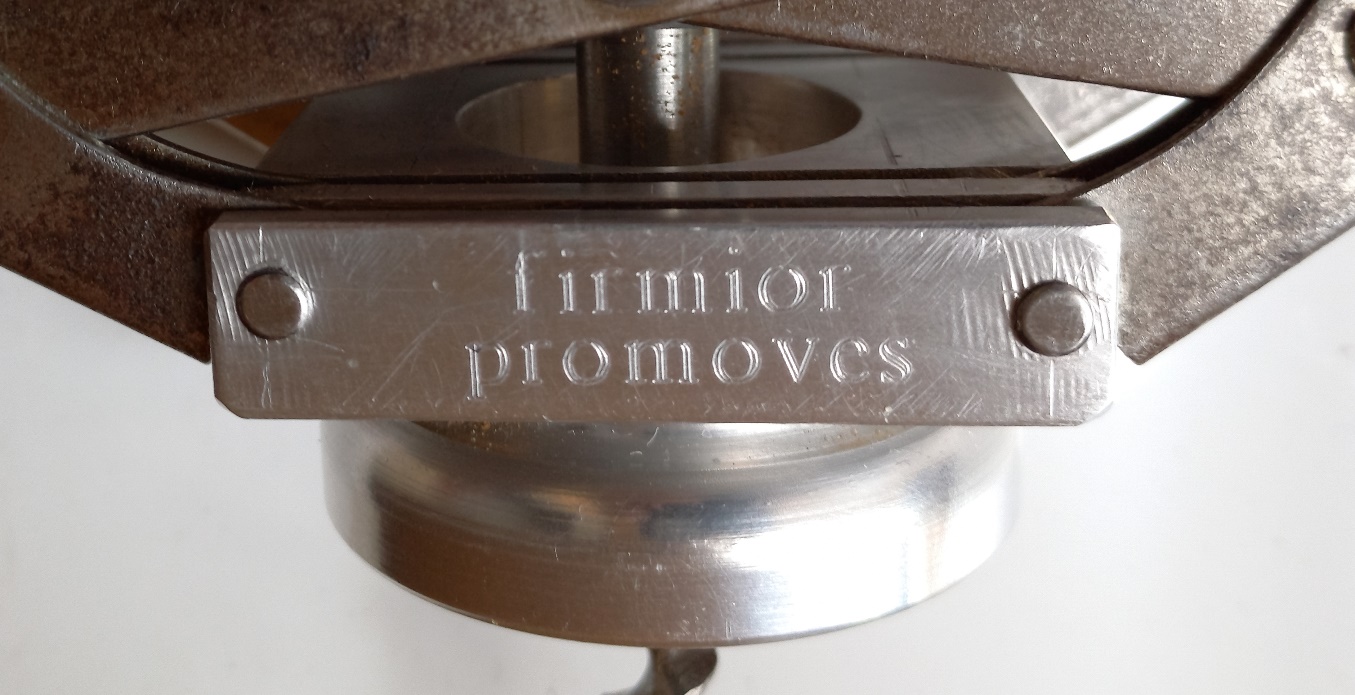 ”sine labore firmior promoves” (lavori senza fatica con maggiore sicurezza) (you work effortlessly with greater security)
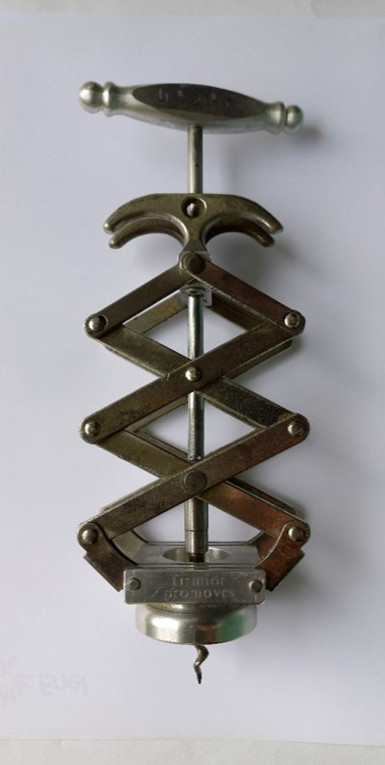 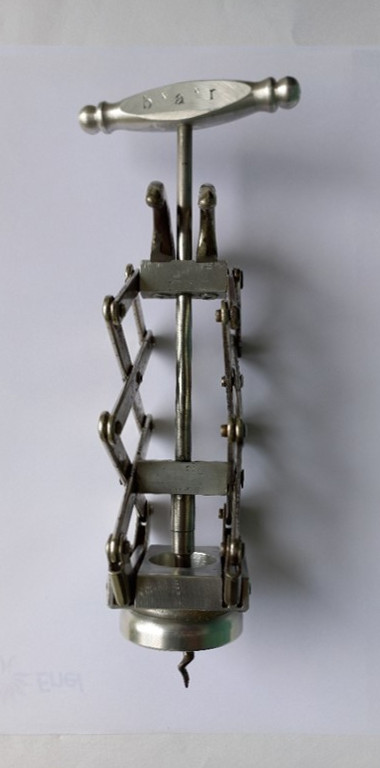 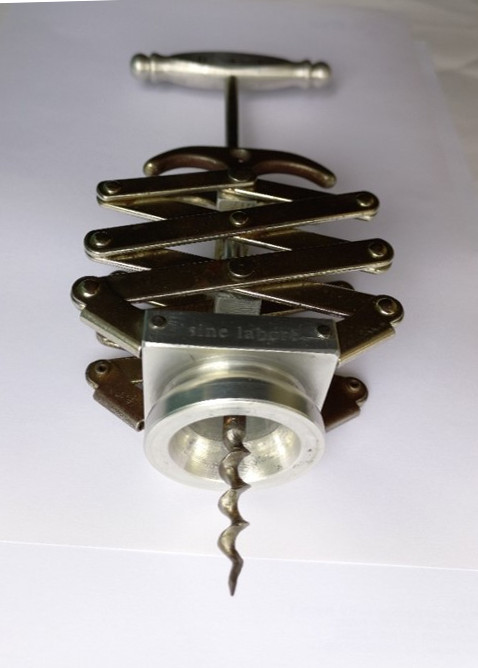 Componenti: due multileve speciali e una vite adeguata forniti da Riccardo; un manico, una base e vari elementi costruiti da Bruno; sapientemente assemblati da Bruno secondo il progetto di Armando.
Components: two special compound levers and a suitable screw provided by Riccardo; a handle, a base and various elements built by Bruno; expertly assembled by Bruno according to Armando's design.
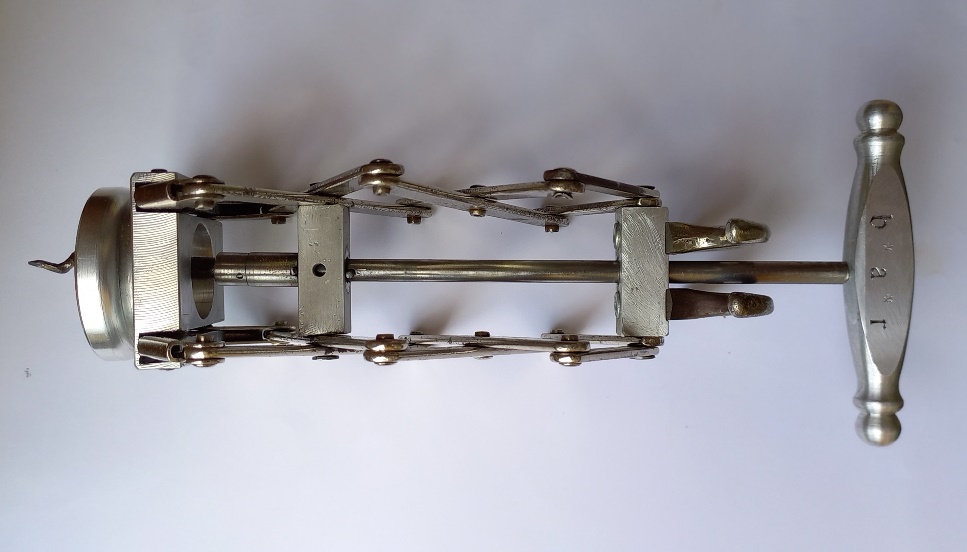 Robustezza
Strength
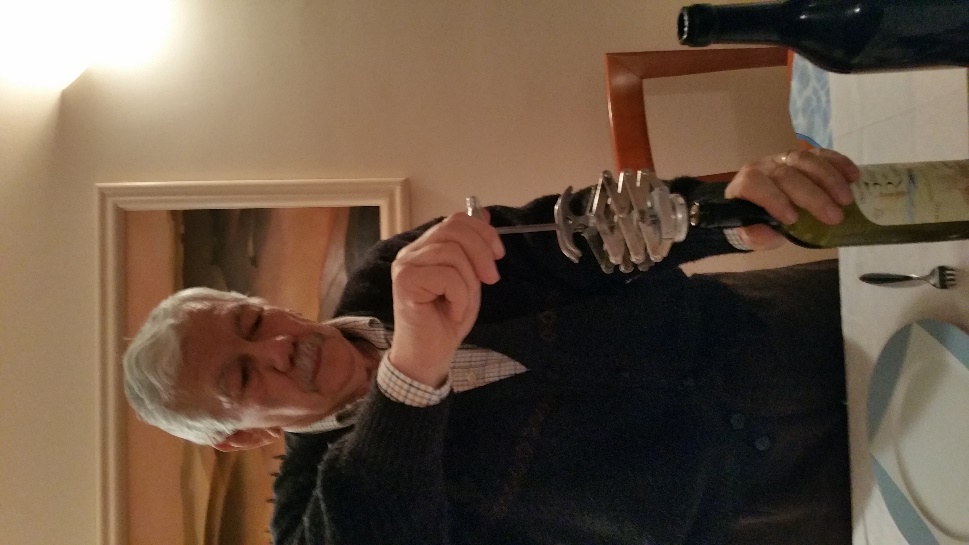 Il verme entra agevolmente nel tappo
(agendo sulla componente a T)
The worm fits easily into the cork
(by acting on the T-shaped component)
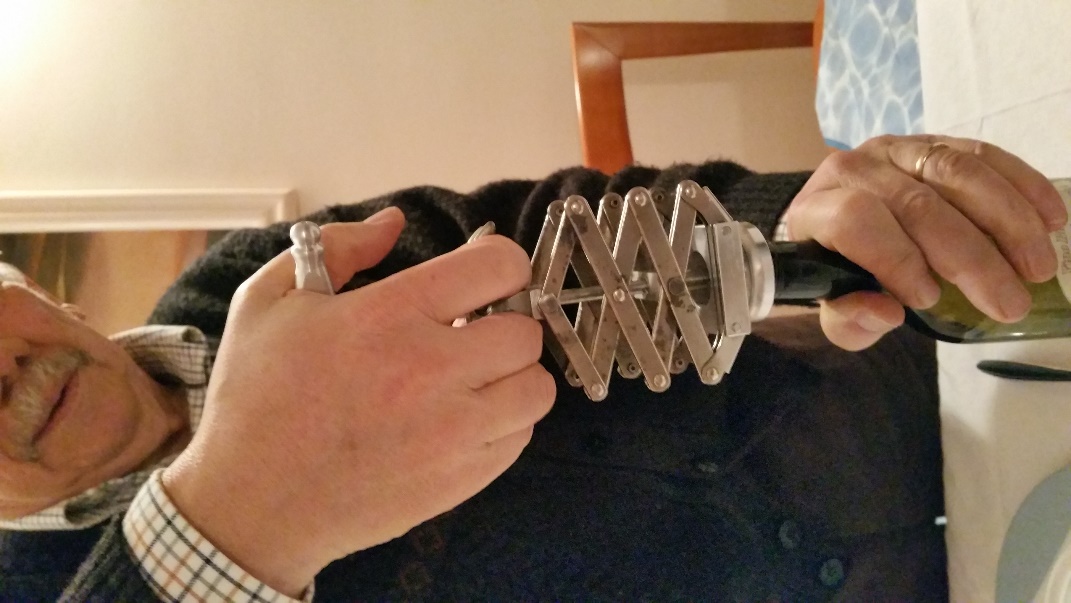 Il tappo è estratto senza fatica
(grazie alle due leve multiple)
The cork is effortlessly pulled out
(thanks to the two compound levers
Progettista: Armando
Fornitore dei componenti: Riccardo
Realizzatore: Bruno
Designer: Armando
Component supplier: Riccardo
Maker: Bruno
Presentazione a A.I.C.C. (purtroppo manca la documentazione fotografica)
Submission to A.I.C.C. (unfortunately, there is a lack of photographic documentation)
Presentazione a C.F.T.B.
Submission to C.F.T.B.
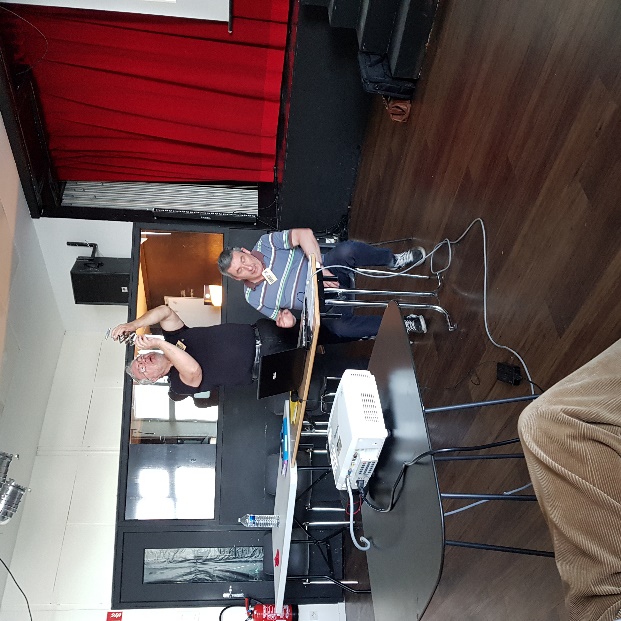 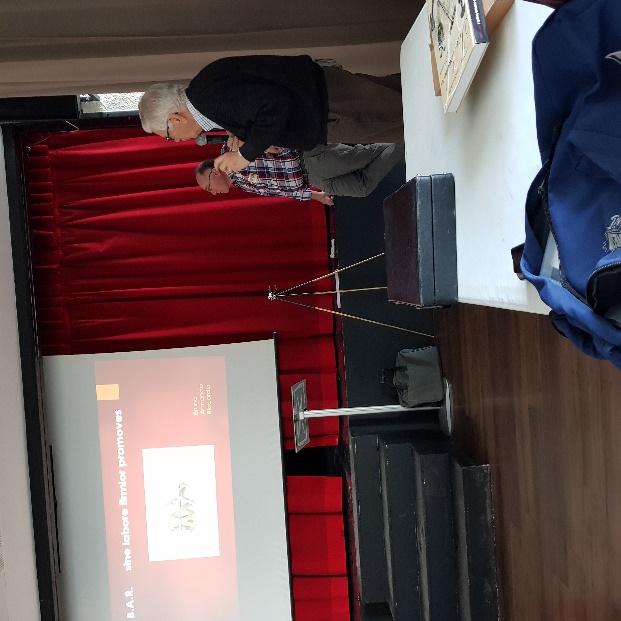 Pratica in corso per ottenere il brevetto
Practice in progress to obtain the patent
Simili ma non efficienti
Similar but inefficient
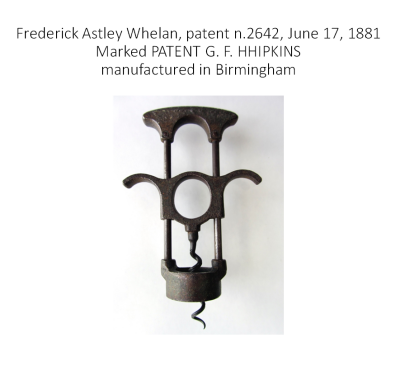 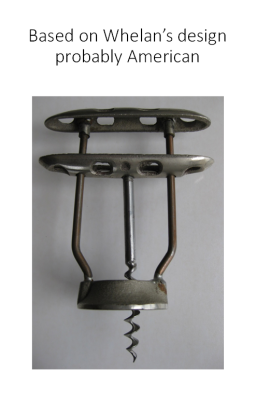 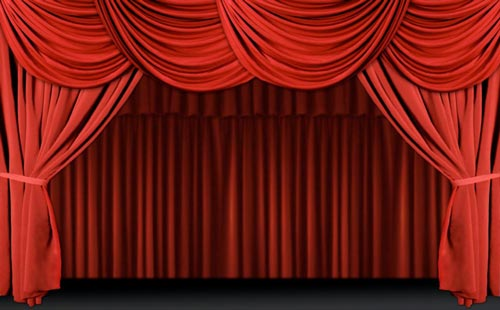 Grazie